Welcome
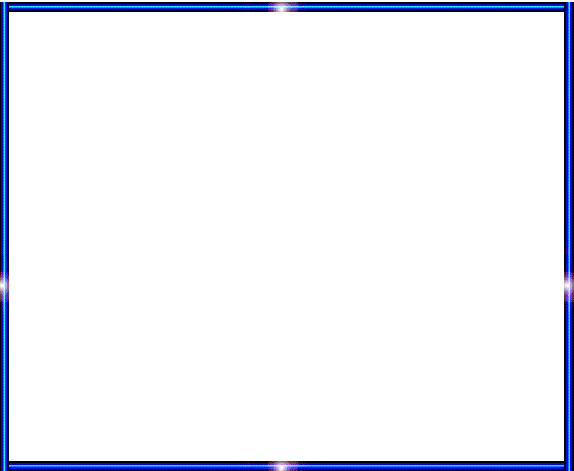 Teacher’s Introduction
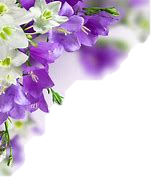 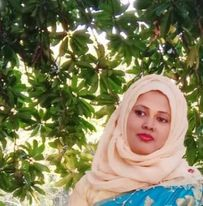 Mst.Sharmin Akter
Assistant teacher
Matain Govt. Primary School
Hajiganj, Chandpur
E-mail:
mstsharminakter1985@gmail.com
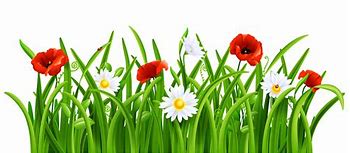 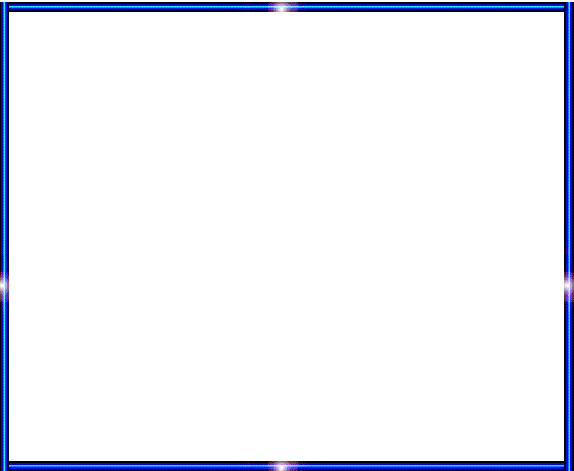 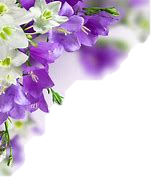 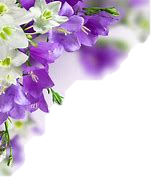 Lesson Identity
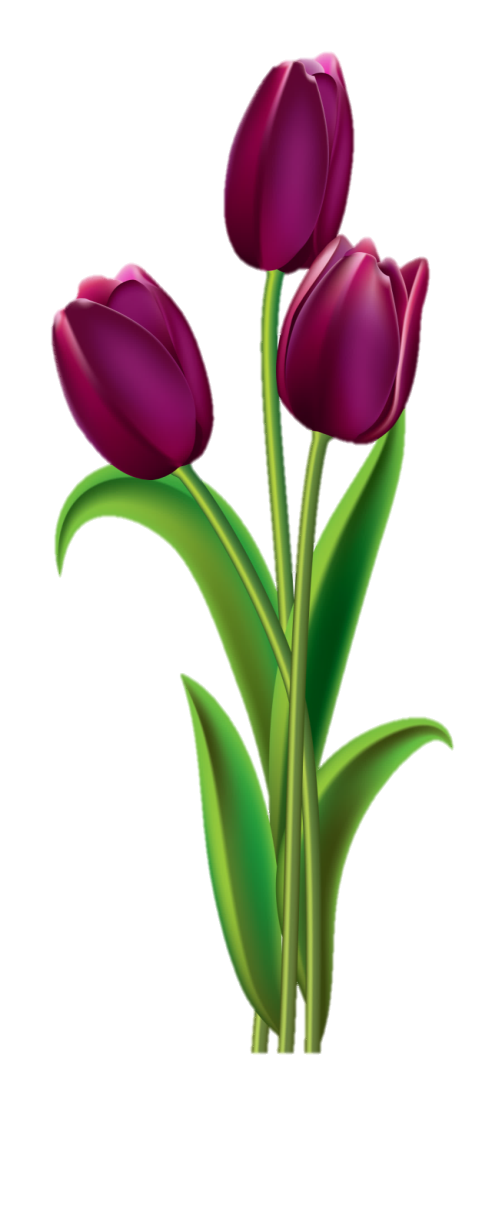 Class : Five
Subject : English
Lesson :4-5
Unit:6
Activity : F(On…..
choice.)
Time : 40 min
A
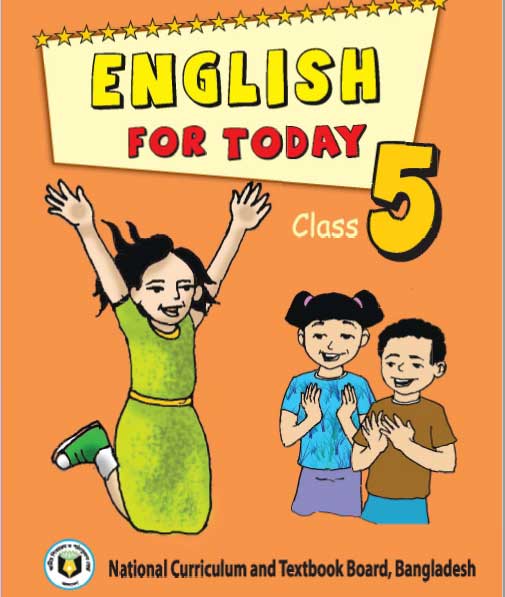 e
r
G
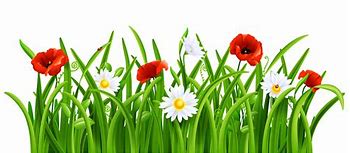 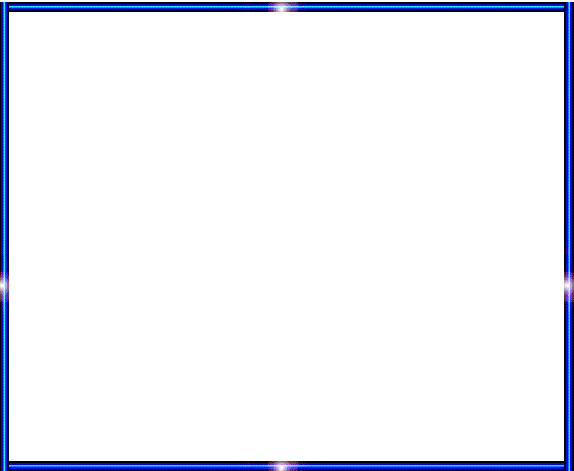 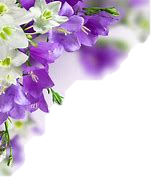 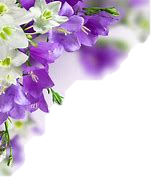 Learning Outcomes
Student’s will be able to-
Listening:1.3.1-recognize which words in a sentence are 			stressed. 
Speaking:1.1.1-say words and phrases and sentences with 		proper sounds and stress.
Reading:1.5.1-read words , phrases and sentences with 			proper pronunciation , stress and 				intonation.
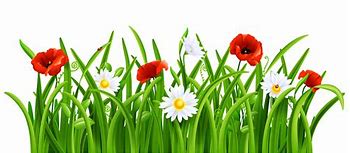 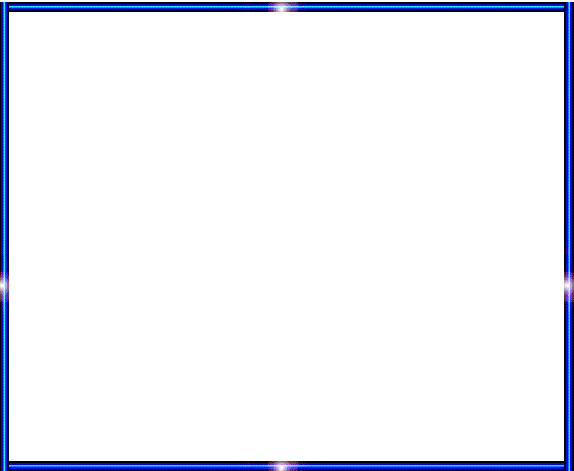 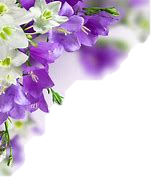 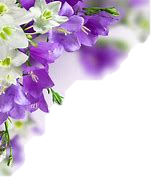 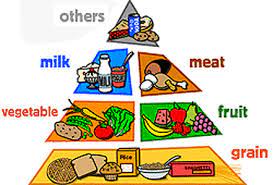 We can see here the food pyramid.
What can you see in the picture ?
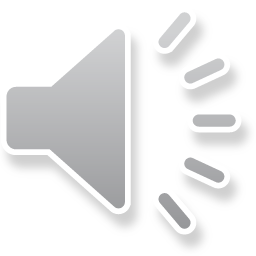 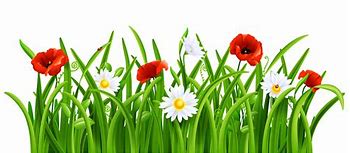 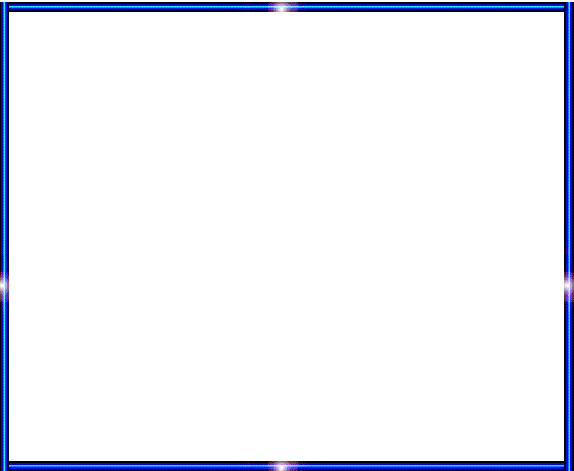 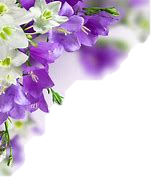 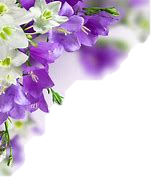 Lesson declaration
Our todays lesson is Eat healthy
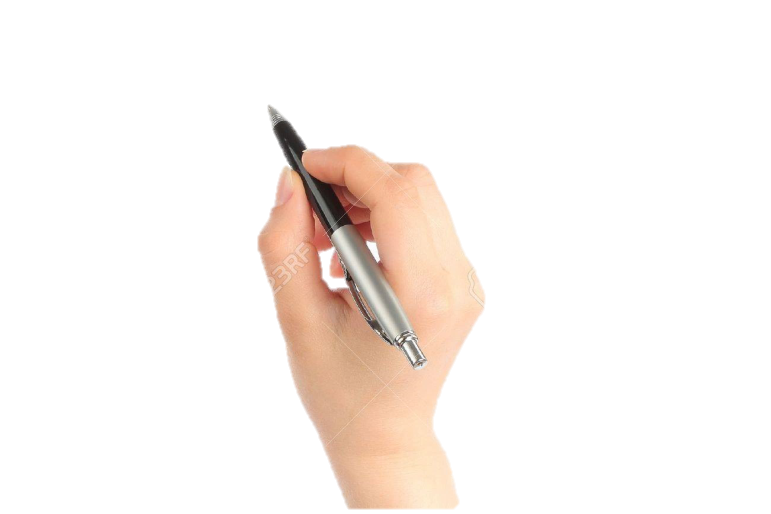 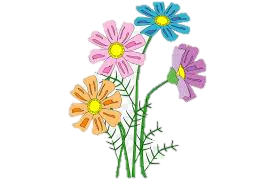 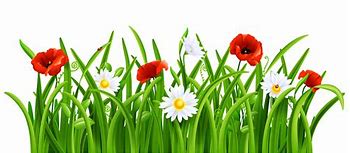 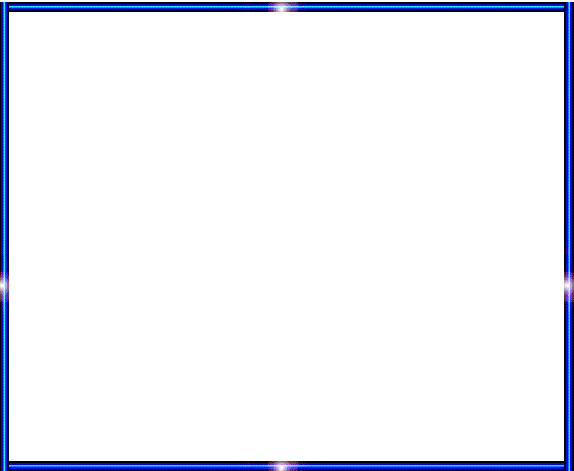 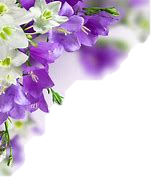 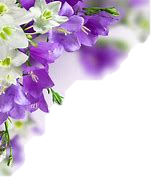 dairy
bone
product
New word
protein
meat
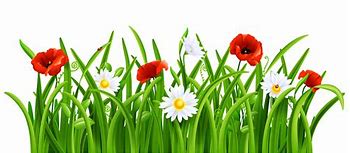 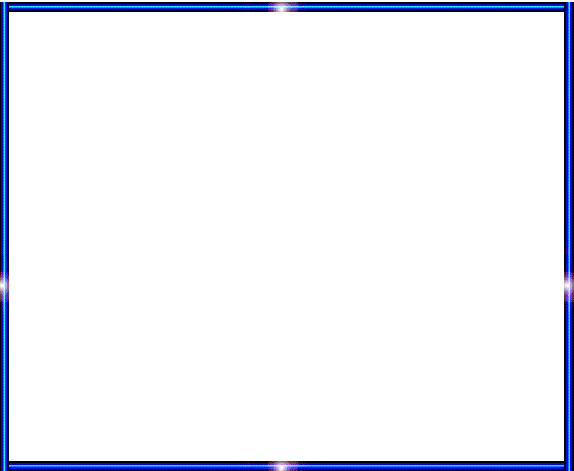 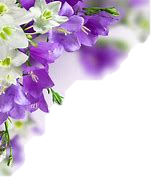 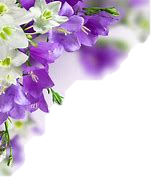 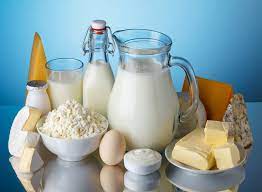 dairy
containing of milk
Dairy products are healthiest food for us.
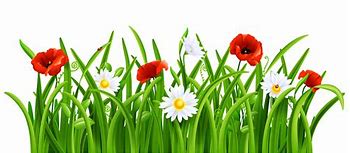 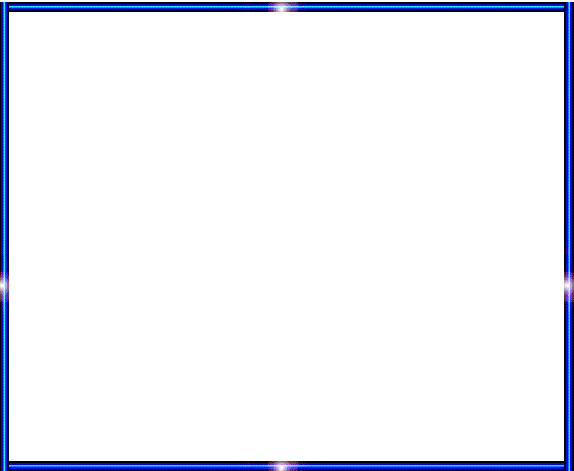 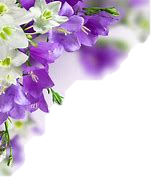 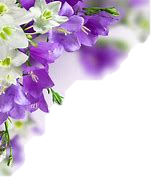 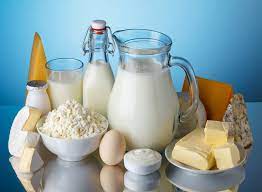 product
production
Dairy products are healthiest food for us.
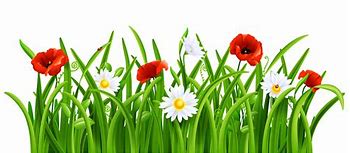 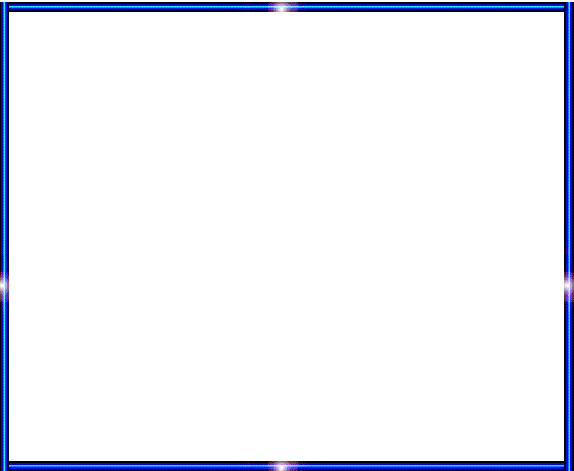 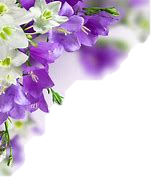 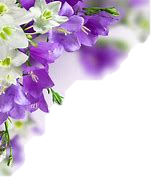 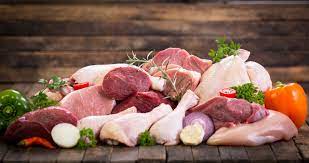 meat
flesh
Meat also  a healthiest food for us.
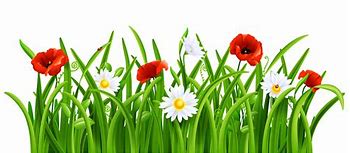 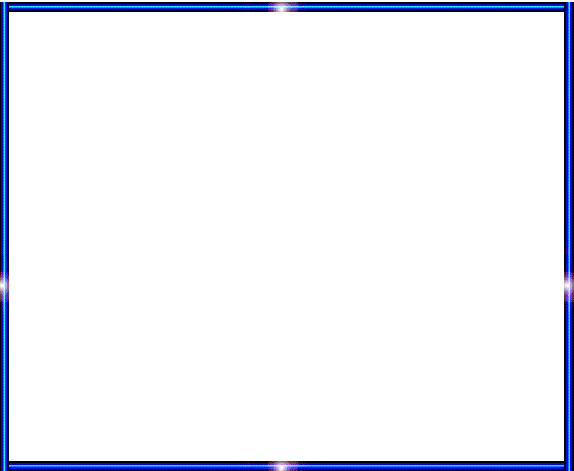 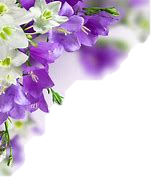 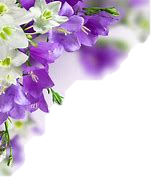 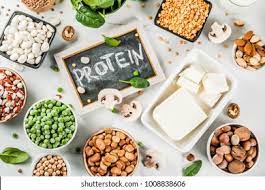 protein
albumin
Protein is good for health.
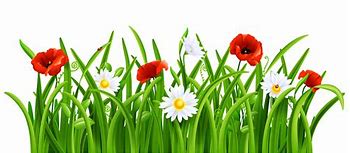 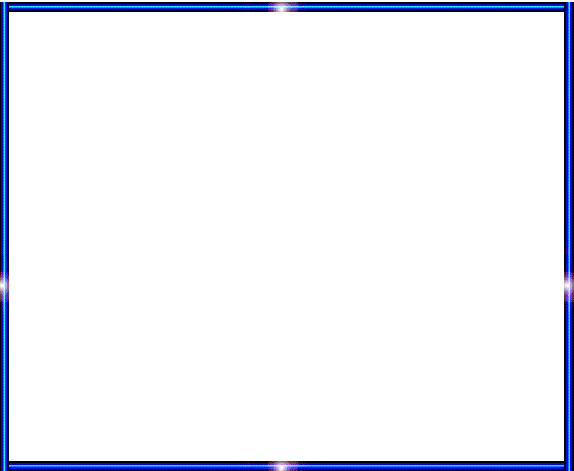 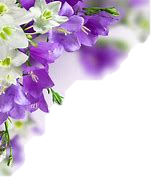 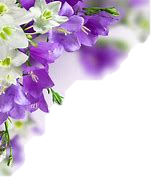 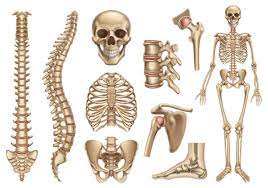 bone
skeleton
Dairy products helps our teeth and bones.
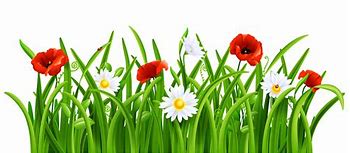 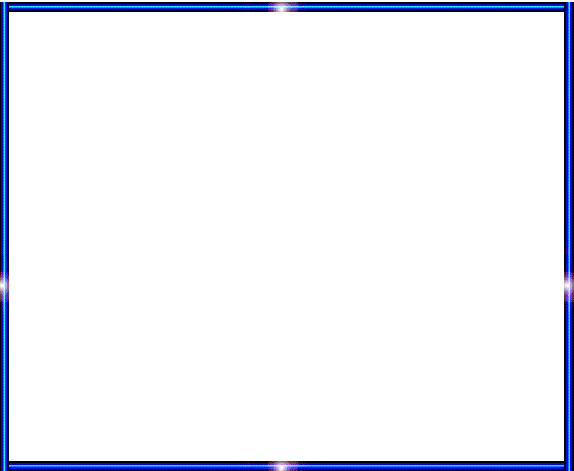 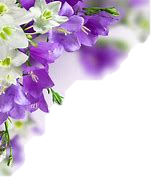 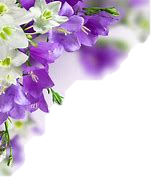 Teacher’s   Reading
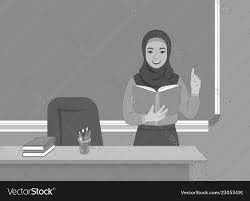 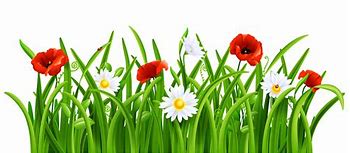 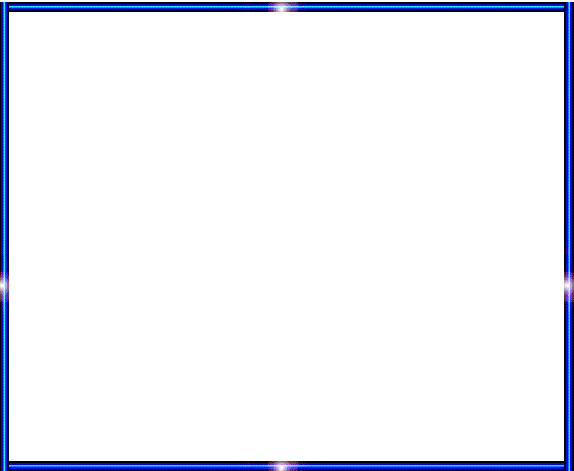 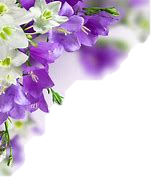 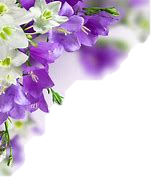 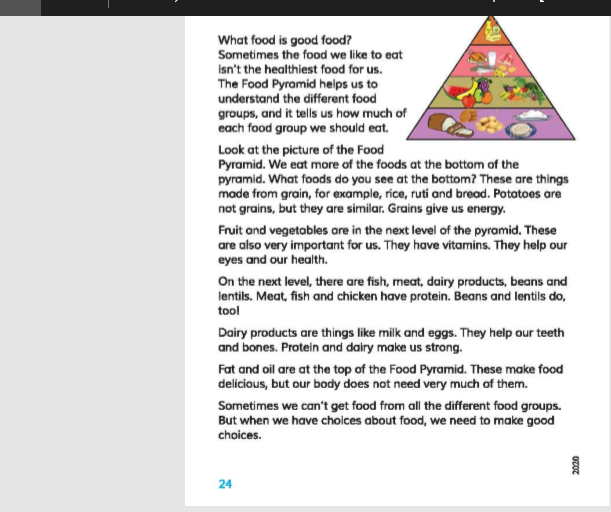 Open your book at page 24.
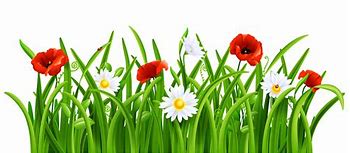 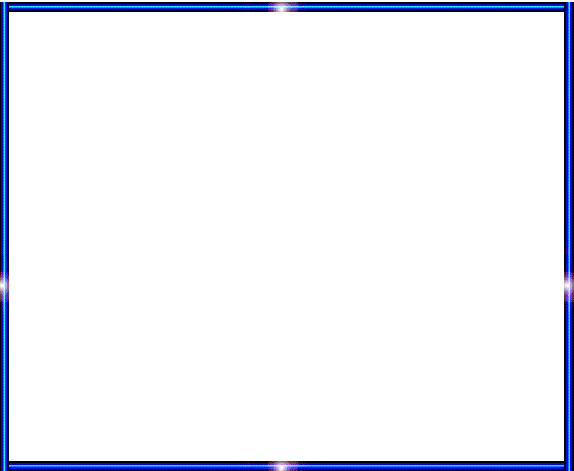 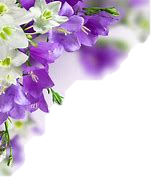 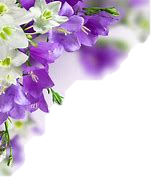 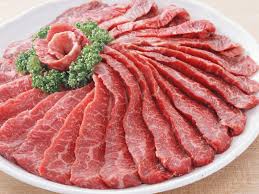 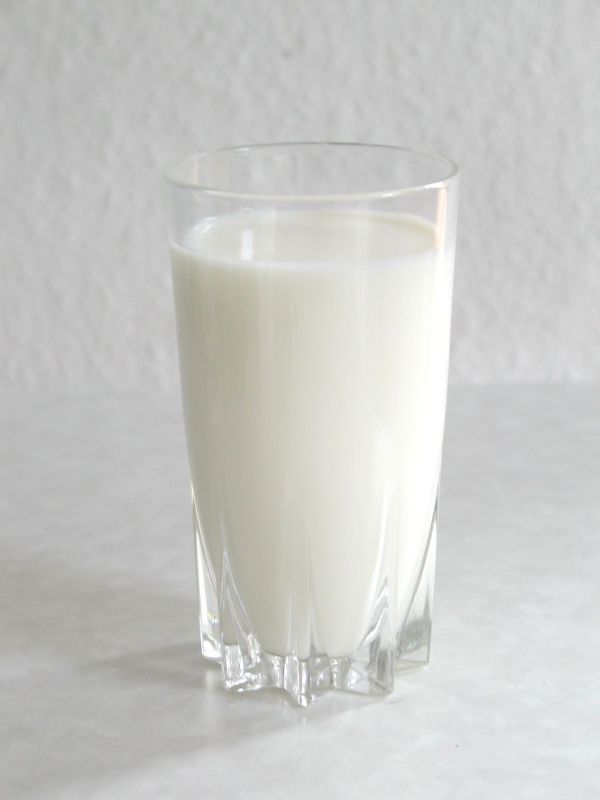 On the next level, there are fish, meat , dairy products ,beans and lentils.
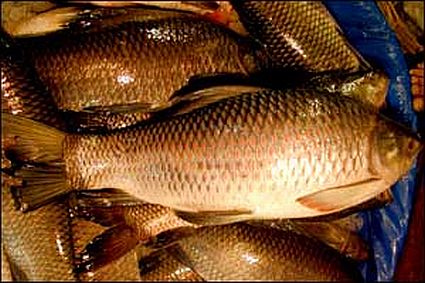 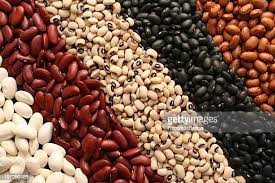 Meat , fish  and chicken have protein . Beans and lentils do , too!
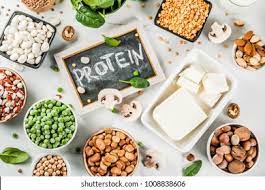 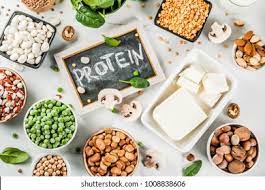 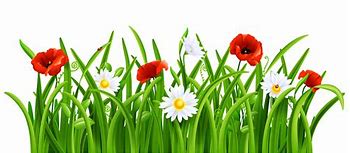 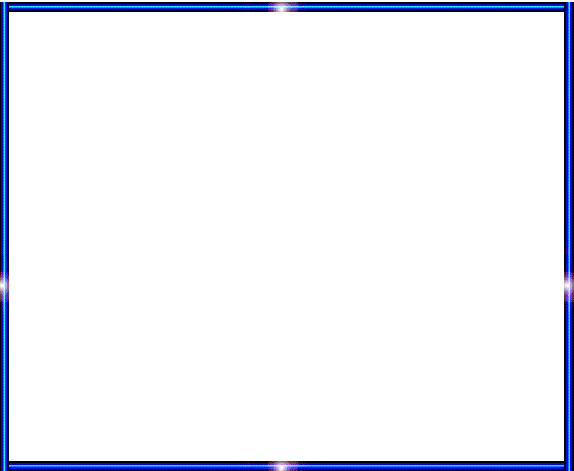 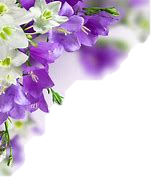 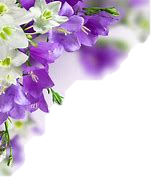 Dairy products are things like milk and eggs.
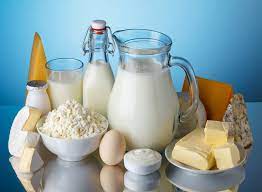 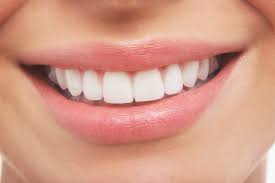 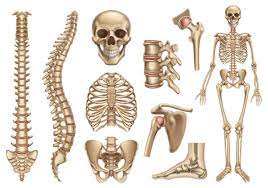 They help our teeth and bones.
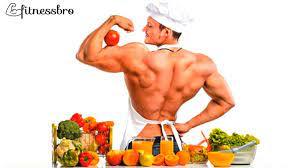 Protein and dairy make us strong.
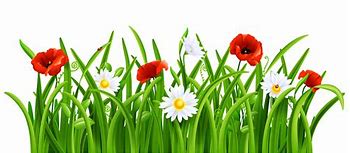 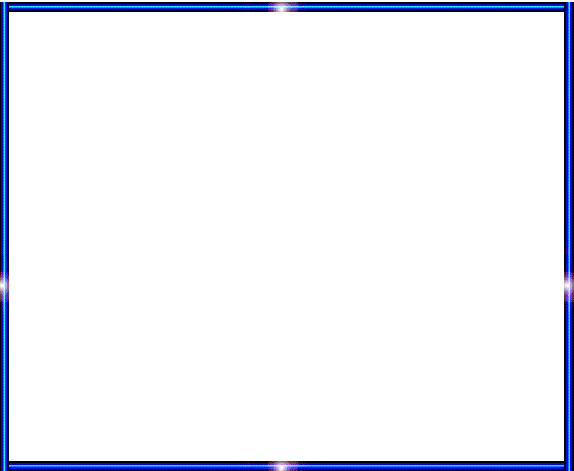 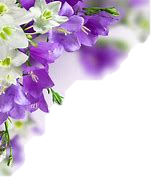 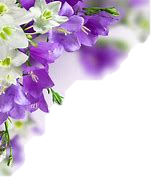 Fat and oil are at the top of the pyramid. These make food delicious, but our body does not need very much of them .
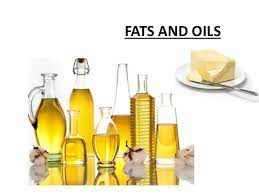 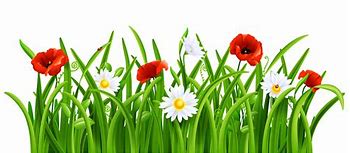 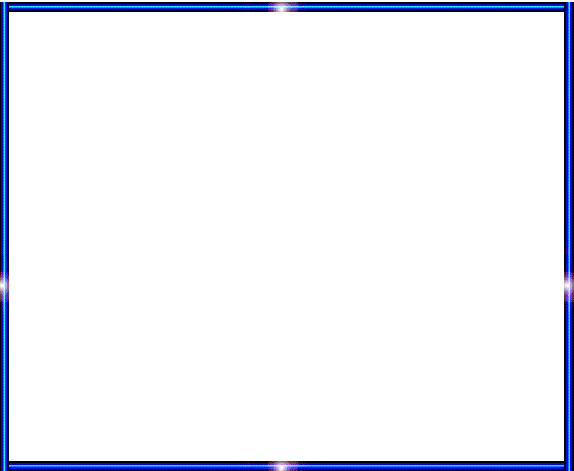 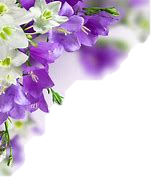 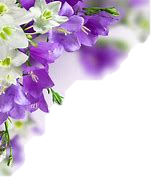 Sometimes we can’t get food all different food groups. But when we have choice about food , we need to make good choice .
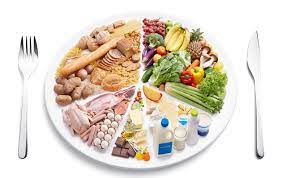 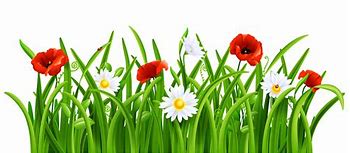 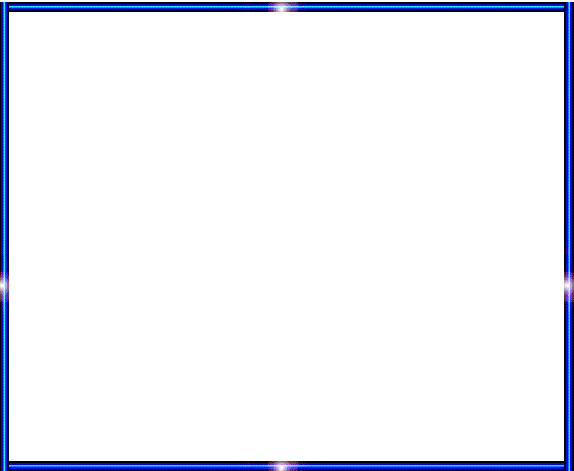 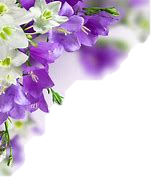 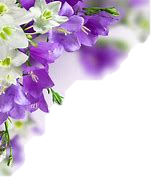 Group reading
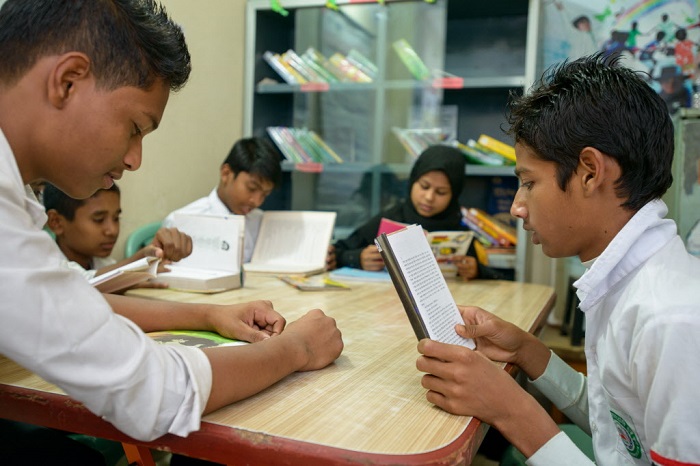 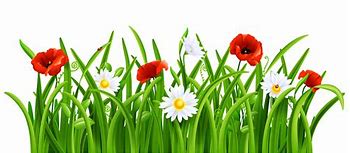 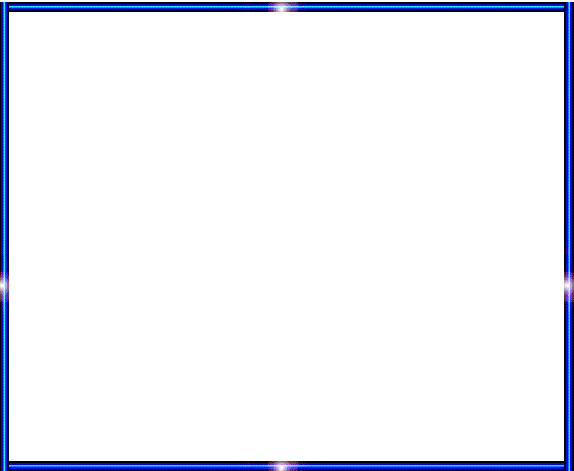 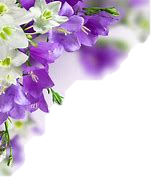 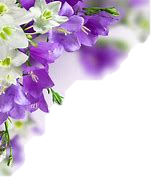 Read in pair
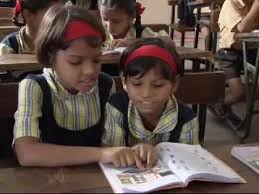 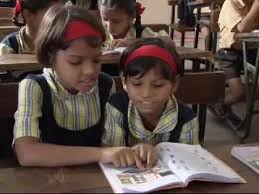 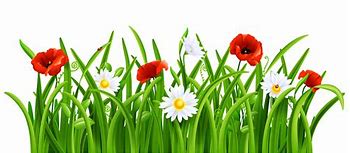 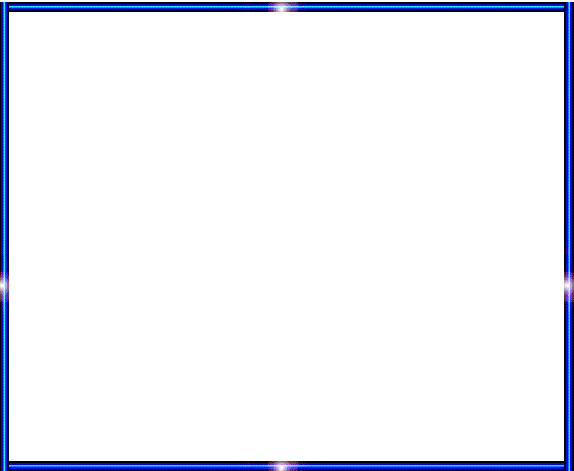 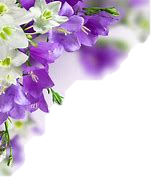 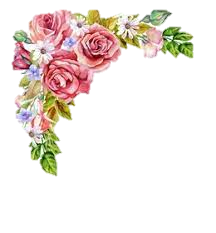 IW
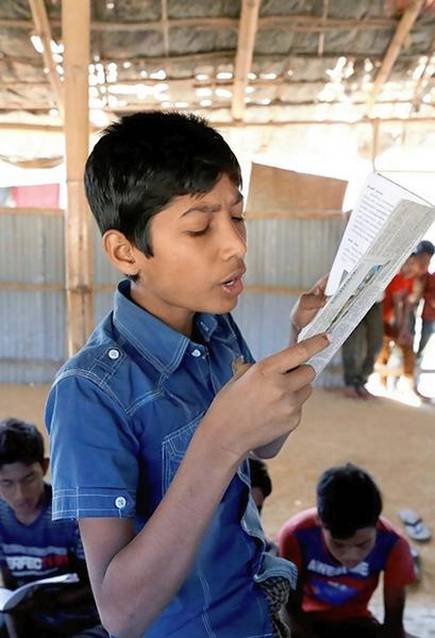 Student’s reading
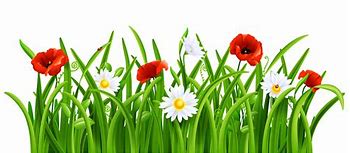 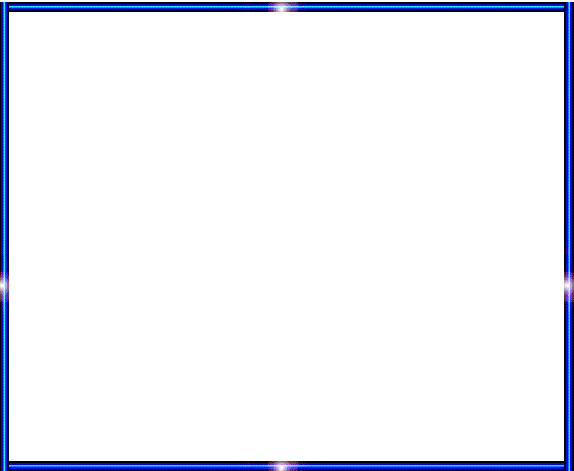 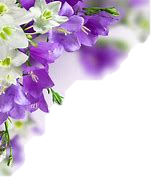 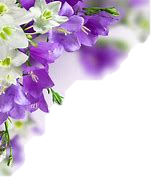 evaluation
Questions:
1.What food have protein ?
2. Why are fat and oil at the top of the pyramid ?
3. How can protein helps us ?
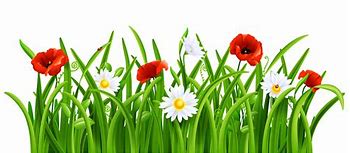 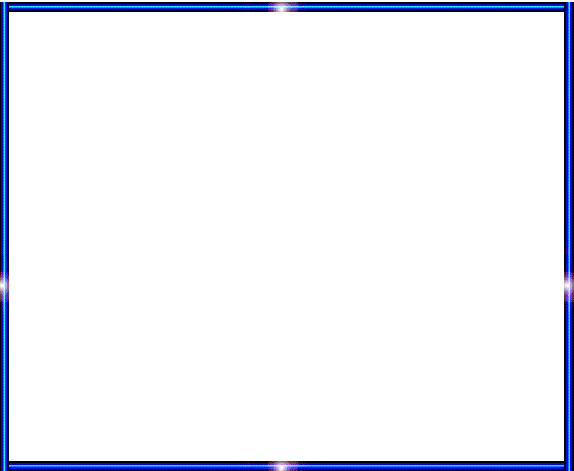 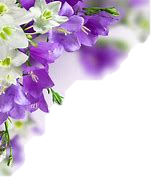 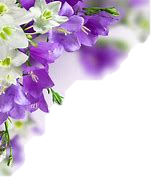 Gw.
Answers:
1.Fish , meat, dairy product , beans and lentils have protein .
2. Because  our bod does not need very much of them .
3. Protein make us strong.
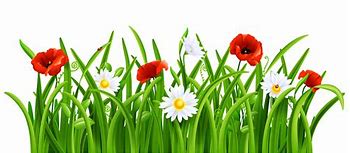 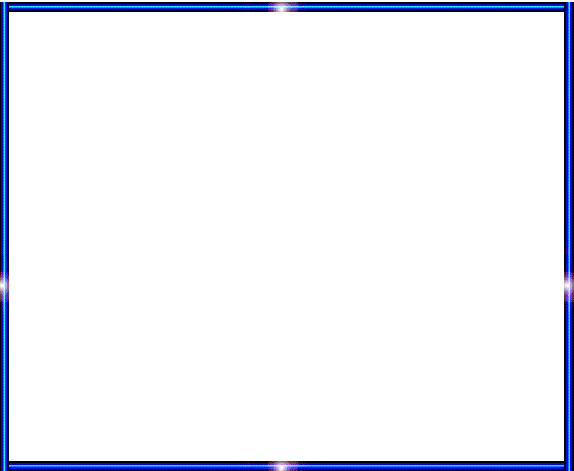 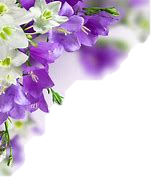 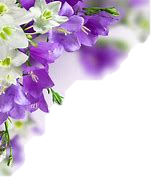 Bingo game
healthiest
energy
pyramid
meat
dairy
protein
fat
health
level
lentil
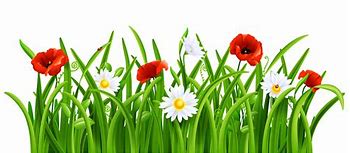 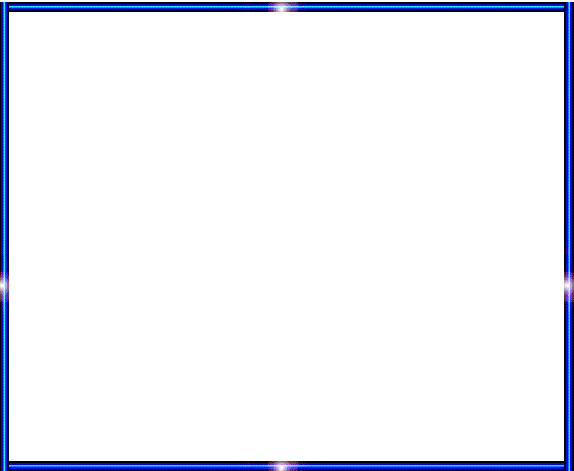 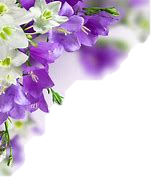 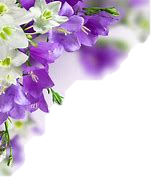 One day one word
product-পণ্য
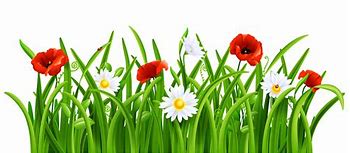 Goodbye